Chapter 3
Balance Sheet
The Balance Sheet
“Statement of Financial Position”



Dated as of a specific date
Format
Account
Report
Balance Sheet – Report Form
Balance Sheet – Account Form
Assets
Probable future economic benefits obtained or controlled by an entity as a result of past transactions or events
Current Assets
Long-Term Assets
Current Assets
Cash and assets that will be converted into cash during the operating cycle or within a year, whichever is longer
Presented in order of liquidity
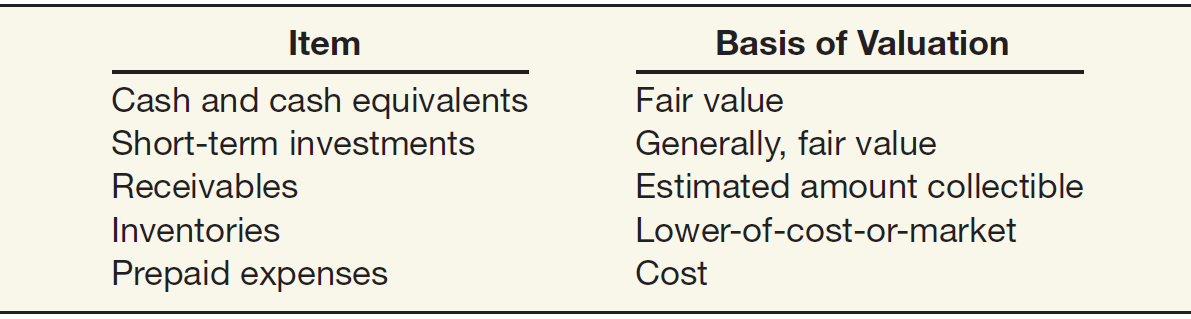 Current Assets (cont’d)
Cash
Negotiable checks, unrestricted balance in checking accounts, savings accounts
Marketable Securities
Debt or equity securities
Carried at fair value
Intention to convert into cash during the current period
Current Assets (cont’d)
Accounts Receivable
Amounts due from sales or services
Carried at net realizable value (net of allowances)
Other receivables due from nontrade sources
Current Assets (cont’d)
Inventories
Carried at lower of cost or market
Categories
Goods on hand
Raw materials
Work in process
Finished goods
Manufacturer
Current Assets (cont’d)
Prepaids
Expenditures made in advance of the use of the service or goods.
Examples
Insurance
Advertising
Long-Term Assets: Tangible
Land
Carried at acquisition cost
Not subject to depreciation
Natural resources are depleted
Buildings
Cost plus permanent improvements
Depreciated over the useful life
Long-Term Assets: Tangible (cont’d)
Machinery
Acquisition cost plus costs of delivery, installation, and permanent improvements
Depreciated over the useful life
Construction in Progress
Assets under construction
Transferred to permanent asset account upon completion
Long-Term Assets: Tangible (cont’d)
Accumulated Depreciation
Carries the to-date depreciation of plant assets
Factors used in depreciation calculation
Asset cost
Length of the life of the asset
Estimated salvage (residual) value of asset when retired
Depreciation methods
Straight Line	–	Declining Balance
Sum-of-the-Years’-Digits	– 	Units of Production
Balance sheet presentation
Cost of the asset
–	Accumulated depreciation
=	Net book value
Depreciation: Straight-Line Method
Cost.............................	$10,000	Estimated salvage..........	$2,000
Estimated life..............	5 years
The salvage value is not depreciated.
Depreciation: Declining-Balance Method
Cost.............................	$10,000	Estimated salvage..........	$2,000
Estimated life..............	5 years
Double the straight-line rate is the maximum rate
Scrap value is not used in the depreciation formula but depreciation ends when the book value is equal to the salvage value.
Depreciation: Sum-of-the-Years’-Digits Method
Cost.............................	$10,000	Estimated salvage..........	$2,000
Estimated life..............	5 years
Depreciation: Units-of-Production Method
Cost.............................	$10,000	Estimated salvage..........	$2,000
		Estimated total hours.....	16,000
Hours of Operation × Rate = Depreciation
Asset is depreciated until salvage value is reached
Long-Term Assets: Investments
Debt or equity securities
Held to maintain business relationship or to exercise control
Debt classification
Held-to-maturity carried at amortized cost
Available-for-sale carried at fair value
Balance Sheet – “Noncurrent Assets”
Long-Term Investments
Portfolios
Type
Valuation
Classification
Held-to-Maturity
Debt
Amortized 
Cost
Current or Noncurrent
Trading
Debt or 
Equity
Fair Value
Current
Available-  
for-Sale
Debt or 
Equity
Fair Value
Current or Noncurrent
LO 2  Identify the major classifications of the balance sheet.
Long-Term Assets: Intangibles
Goodwill
Purchase of a business where price paid exceeds the fair value of net assets
U.S. GAAP: not amortized; test annually for impairment
Patents
20 years
Amortized over shorter of legal or useful life
Trademarks
Indefinite legal life
Not amortized; test annually for impairment
Long-Term Assets: Intangibles (cont’d)
Franchises
Life based on contract
Amortize over shorter of legal or useful life
Copyrights
Life of the creator plus 70 years
Amortize over shorter of legal or useful life
Liabilities
Probable future sacrifices of economic benefits arising from present obligations of a particular entity to transfer assets or provide services to other entities in the futures as a result of past transactions or events
Current Liabilities
Long-Term Liabilities
Current Liabilities
Obligations whose liquidation is reasonably expected to
Require the use of
Existing current assets
Creation of other current liabilities
Within one year or the operating cycle, whichever is longer
Current Liabilities (cont’d)
Payables
Short-term obligations created by the acquisition of goods or services
Unearned Income
Payments collected in advance of the performance of services or delivery of goods
Other current liabilities
As circumstances warrant
Long-Term Liabilities
Due in a period beyond one year or operating cycle
Related to
Financing arrangements
Operational obligations
Long-Term Liabilities: Financing Arrangements
Notes Payable
Secured by property: Mortgage notes
Credit Agreements
Ready lines of credit that may require a compensating balance
Not a liability until funds are drawn
Long-Term Liabilities: Financing Arrangements (cont’d)
Bonds Payable
Sold at par, premium, or discount
Premium or discount is amortized into interest expense
Bond carrying value is amortized to par value
Convertible bonds can be converted into common stock
Conversion feature enhances bond selling price
Bonds at Par, Premium, or Discount
Market Interest Rate
BondsSold at
6%
Premium
BondContractual Interest Rate 8%
8%
Par(Face Value)
10%
Discount
Long-Term Liabilities: Operational Obligations
Deferred Taxes
Difference between accounting and tax methods
Difference in the timing of recognizing revenue and expense for accounting and tax purposes
Warranty Obligations
Estimated; arise from offering product warranties
Estimated to achieve matching of sales revenue and associated expense of warranty
Long-Term Liabilities: Operational Obligations (cont’d)
Minority Interest
Reported on consolidated financial statements
Represents the interest in the equity of a partially-held subsidiary by the nonmajority owners
Not a liability per se but for purposes of analysis treat as a liability
Other Noncurrent Liabilities
As circumstances warrant
Redeemable Preferred Stock
Excluded from stockholders’ equity
For analysis, treat as a liability
Stockholders’ Equity
The residual ownership interest in the assets of an entity that remains after deducting its liabilities
Paid-in Capital
Retained Earnings
Stockholders’ Equity: Paid-in Capital
Par value
In some states, referred to as “stated value”
Considered “legal capital” by many states
Established by the articles of incorporation
Usually a minimal value
No-par stock
Stockholders’ Equity: Paid-in Capital (cont’d)
Additional paid-in capital
Issue price in excess of par (stated) value
Other sources
Treasury stock transactions
Stock dividend transactions
Donated capital
Stockholders’ Equity: Paid-in Capital (cont’d)
Common Stock
Shareholder ownership
Voting rights
Election of board of directors
Major corporate decisions
Liquidation rights secondary to
Creditors
Preferred stock
Stockholders’ Equity: Paid-in Capital (cont’d)
Preferred Stock
Does not normally convey voting rights
May carry any or all of these features:
Preference as to dividends
Accumulation of dividends
Participation in dividend beyond stated dividend rate
Convertibility into common stock at holder’s discretion
Preference in liquidation secondary to creditors
Callable at issuer discretion
Redemption at future maturity value
Donated Capital
Donated by outside entities
Shareholder surrender of stock
Stockholders’ Equity: Retained Earnings
Undistributed earnings of the corporation
Net income for all prior periods
Less dividends declared to shareholders
Stockholders’ Equity: Other (cont’d)
Treasury Stock
Stock purchased and held by the issuing corporation
Recording and disclosure
Record at par value; deduct from paid-in capital
Record at cost; deduct from total stockholders’ equity
Statement of Stockholders’ Equity
Reconciles the beginning and ending balances of all components of stockholders’ equity
Account changes indicate
Issuance of stock: paid-in capital increase
Acquisition of treasury stock: treasury stock increase
Net income: retained earnings increase
Dividends: retained earnings decrease
Balance Sheet Presentation Issues
Financial analysis is complicated by
Many assets recorded at cost rather than fair (replacement) value
Varying valuation methods
Within a firm from item to item
Within an industry from company to company
Not all items of value are listed as assets
Certain contingent liabilities may be excluded